Présentation de…
Audrey Lambert dit paris
24 ans, en couple, 2 enfants, habitant 18 cité des Fenassiers à Colomiers
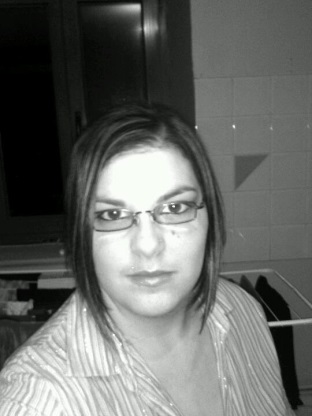 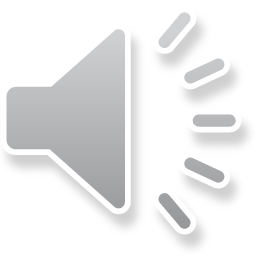 2007
Obtention du BEP Vente Action Marchande
Au lycée Jean Baptiste Jacques Augustin à 
Saint Dié-Des-Vosges
Mes motivations, mes projets…
On a tous des rêves, des envies, pour moi tous ceci est déjà bien définie , je souhaite avoir ma qualification , trouver du travail , pouvoir offrir un bon avenir a mes filles et surtout pourvoir développée mon projet. Je veut avancer, ne plus stagner et me prouver a moi-même que je peut y arrivée.
Ma plus grande motivations reste et restera mes enfants.
Lyloo
La Famille
Ludivinne
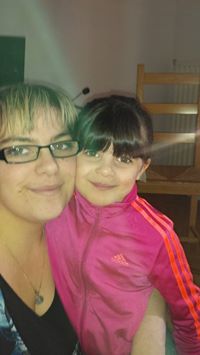 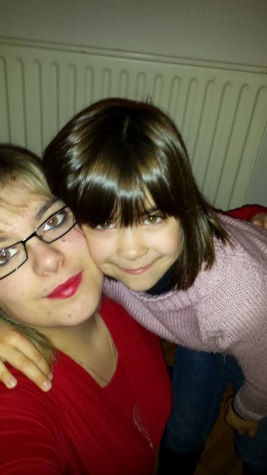 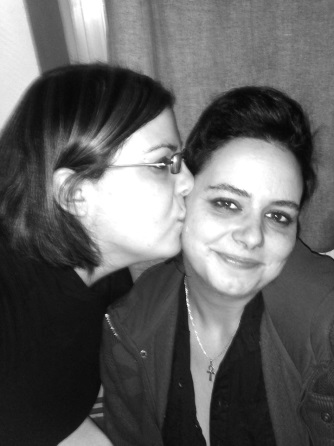 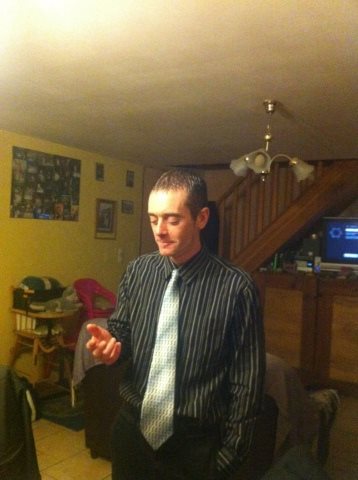 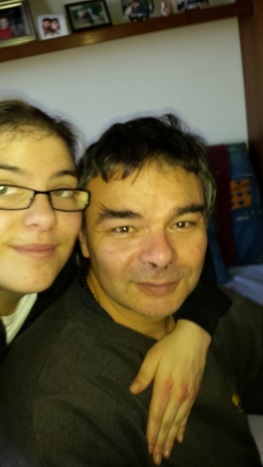 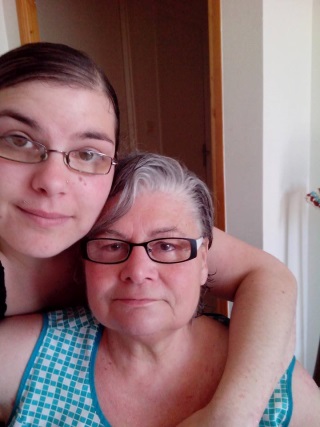 Mon homme, ma sœur, mon père, ma grand-mère, mes enfants. Une famille heureuse  et soudée
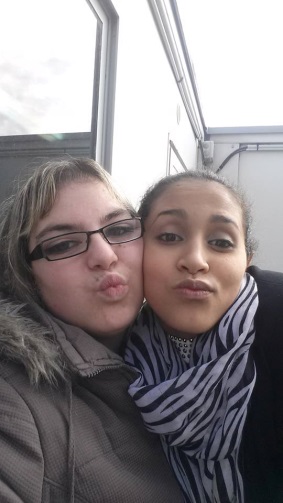 Les amis(es)
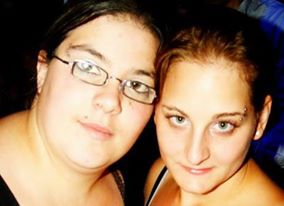 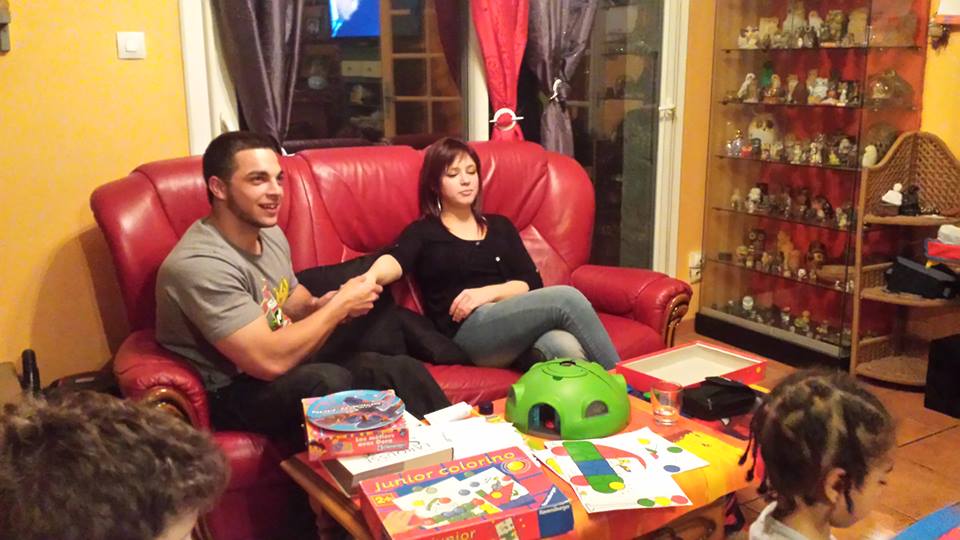 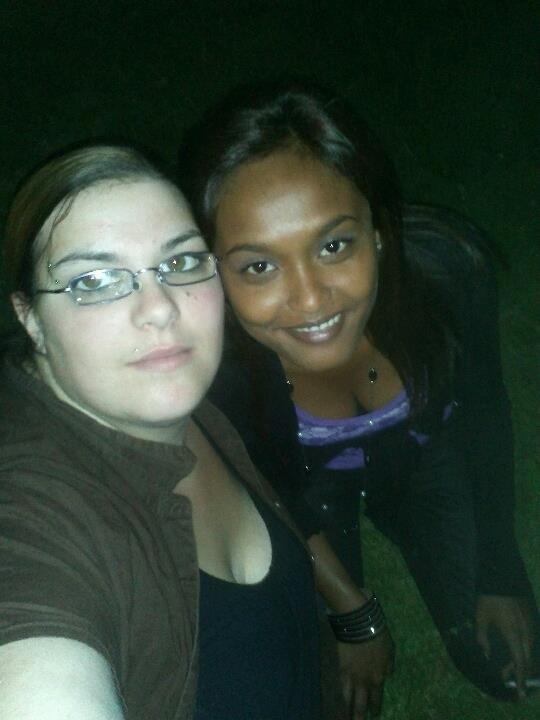 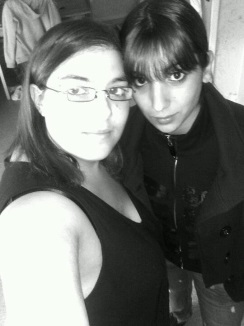 Une après-midi, une journée, une soirée, un week-end, autant de temps et de bon moments qui resteront graver dans ma mémoire
Les animaux
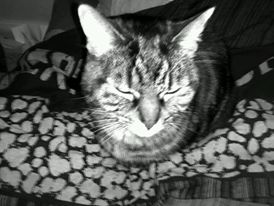 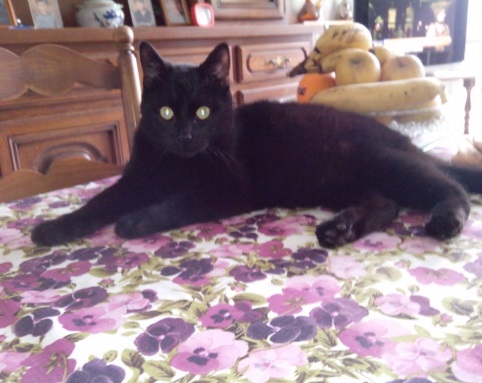 Deux petites boules de poils toujours présentent a mes cotés.
Moumoune
Gyzmo
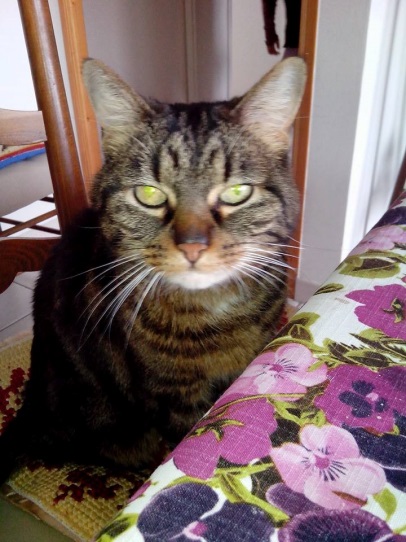 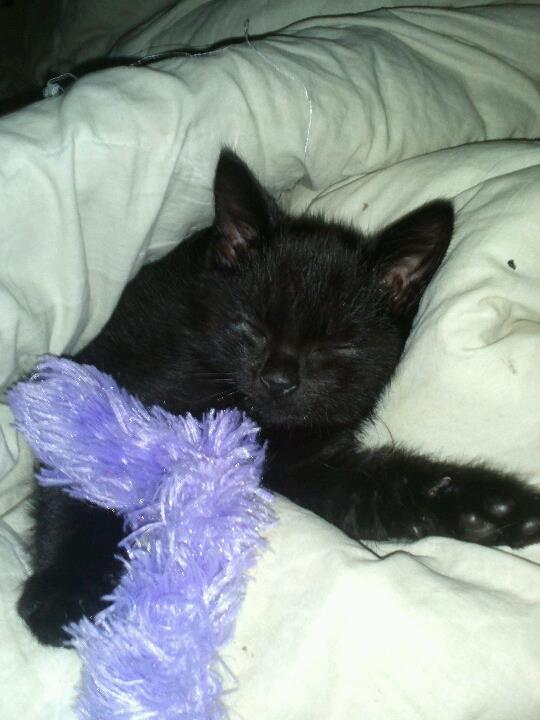 Mes loisirs et passions…
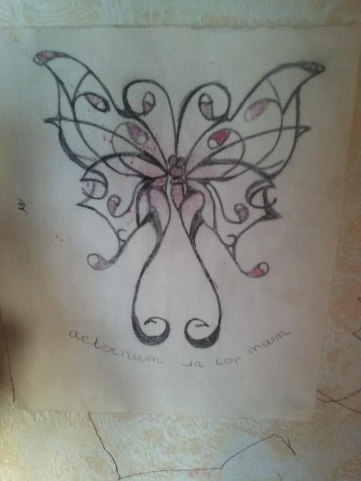 Le dessin…
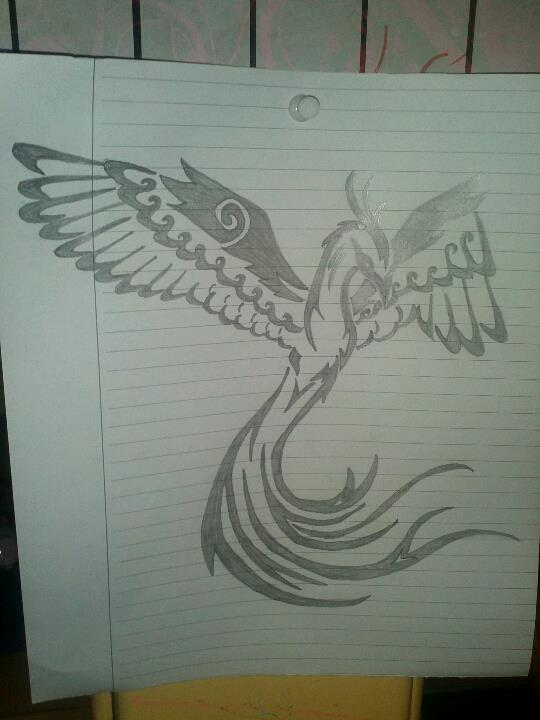 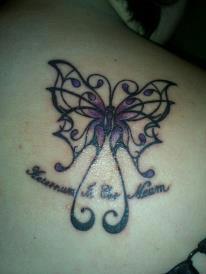 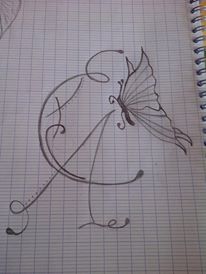 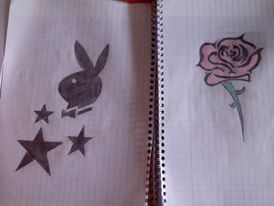 Les jeux vidéo…
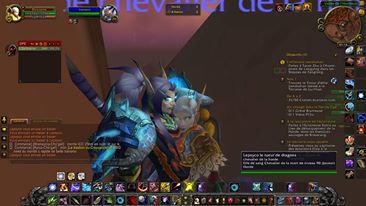 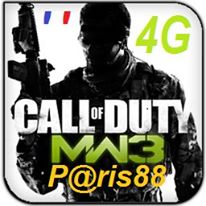 Des heures de jeux pour atteindre la perfection !!!
Les voyages…
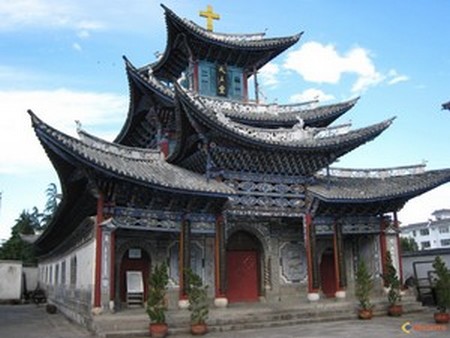 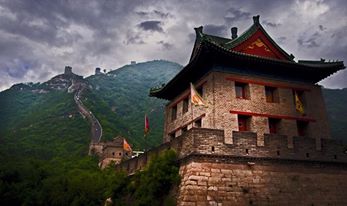 La Chine, un patrimoine magnifique…
Le football…
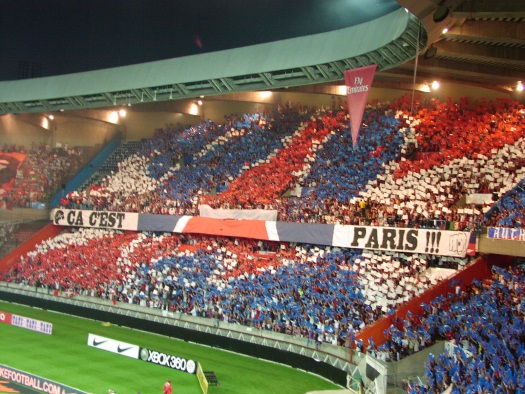 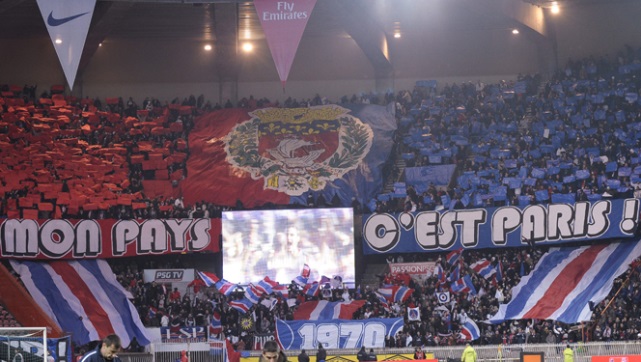 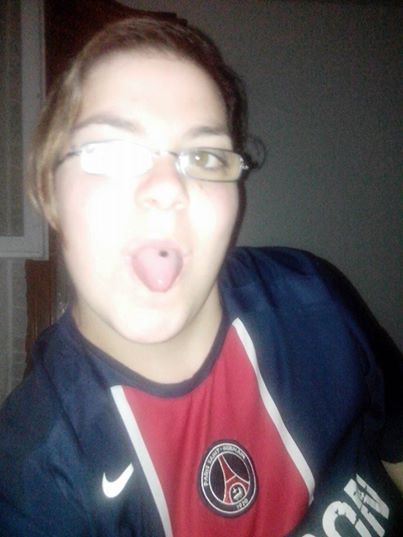 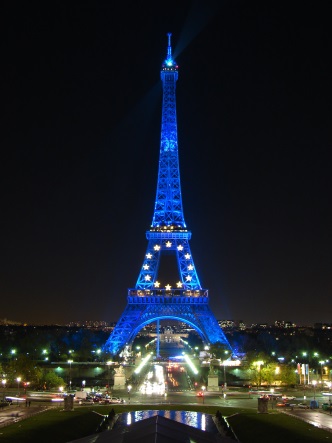 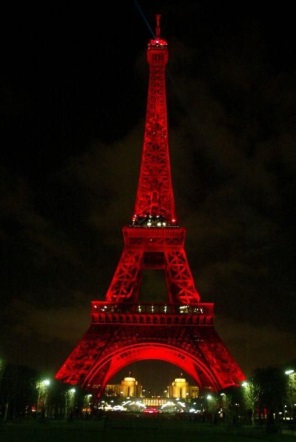 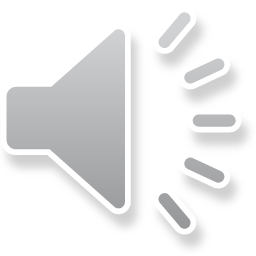 Le Paris Saint Germains , une équipe, une ville dans le cœur et dans le sang
Qui je suis ?
Ce petit diapo aura bien répondu a la question, 
Juste une fille simple avec une joie de vivre immense